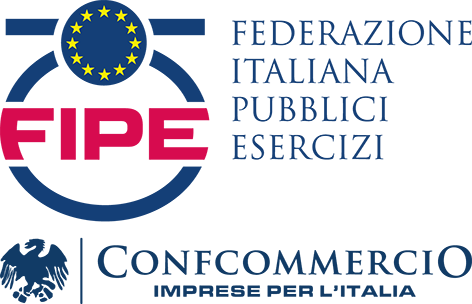 IN QUESTO LOCALE SONO AMMESSE MASSIMO 
N. _____  PERSONE CONTEMPORANEAMENTE ai sensi DPCM 3 dicembre 2020, dei protocolli e delle linee guida vigenti
Si ricorda che ogni tavolo potrà accogliere al massimo 4 persone, salvo che siano tutte conviventi. Quest’ultimo aspetto afferisce alla responsabilità  individuale.